The Stigmata of St. Francis and our Wounded World
A Personal Examination of Conscience
[Speaker Notes: © 2024 Carolyn D. Townes, OFS]
This examination of conscience draws upon the example of St. Francis of Assisi, who embraced Christ's suffering through his stigmata and lived a life of humility and compassion towards all God’s creatures. It encourages introspection not only on personal actions but also on our role in addressing the broader wounds of society and creation.
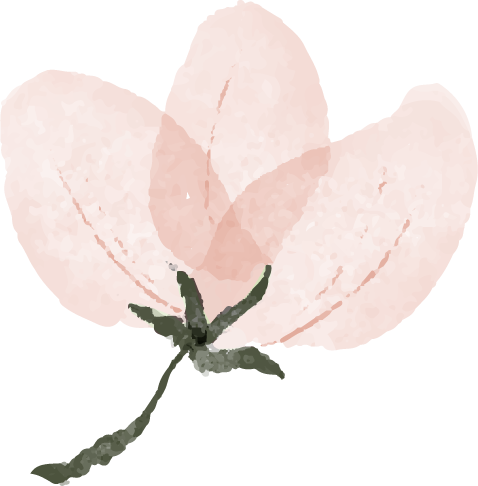 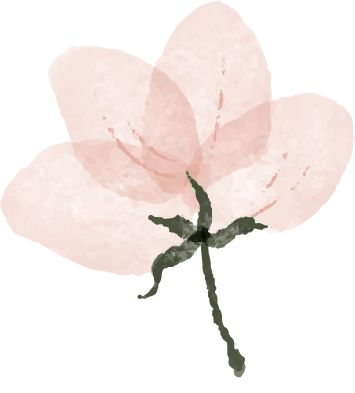 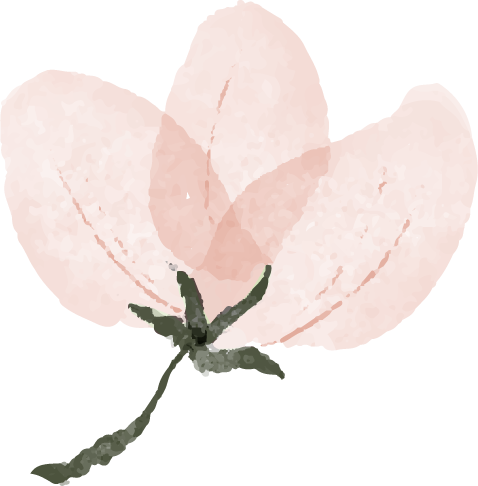 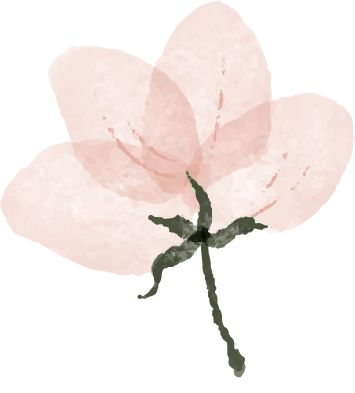 [Speaker Notes: © 2024 Carolyn D. Townes, OFS]
Opening PrayerLoving Creator God, as I reflect on the wounds of St. Francis and the woundedness of our world, grant me the grace to see my own heart with clarity and to understand my role in healing the brokenness around me.  Through Christ our Lord. Amen.
[Speaker Notes: © 2024 Carolyn D. Townes, OFS]
Introduction
Take a moment to center yourself and acknowledge the presence of God. Recognize the interconnectedness of all life and the responsibility we have towards each other and the world our Creator God has entrusted to us.
[Speaker Notes: © 2024 Carolyn D. Townes, OFS]
Saint Francis of Assisi, deeply united with Christ, received the stigmata, the visible wounds of Christ's Passion. These wounds symbolize not only his profound identification with Jesus but also his deep compassion for the suffering of others. As I contemplate these sacred marks, I examine and reflect…
[Speaker Notes: © 2024 Carolyn D. Townes, OFS]
Awareness of Woundedness:
Reflect on the wounds of the world today: environmental degradation, social injustice, violence, poverty, etc.

How aware are you of these wounds? Do you actively seek to understand the suffering of others, both near and far?
[Speaker Notes: © 2024 Carolyn D. Townes, OFS]
Personal Actions:
Reflect on your daily decisions and actions. How do they contribute to the healing of the world's wounds?

Have you been wasteful or negligent in your use of resources, contributing to environmental harm?
Have you perpetuated stereotypes, prejudices, or contributed to social divisions?
[Speaker Notes: © 2024 Carolyn D. Townes, OFS]
Relationships:
How do you treat those closest to you? Are there relationships in your life that are wounded and in need of reconciliation or healing?
Have you been compassionate and empathetic towards the struggles of others, or have you contributed to their pain through harsh words or actions?
[Speaker Notes: © 2024 Carolyn D. Townes, OFS]
Stewardship:
Reflect on your stewardship of God's creation. Have you respected the natural world and its resources?

Have you taken steps to advocate for justice, peace, and sustainability of creation in your community and beyond?
[Speaker Notes: © 2024 Carolyn D. Townes, OFS]
Prayer and Action:
Are you actively praying and working for the healing and restoration of the world's wounds?

How can you integrate prayerful reflection into concrete actions that promote peace, justice, reconciliation and healing?
[Speaker Notes: © 2024 Carolyn D. Townes, OFS]
Take a moment to ask for God's forgiveness and guidance. Commit to specific actions or changes in behavior that will contribute to the healing of the wounds of the world and foster a deeper connection with others and creation.
[Speaker Notes: © 2024 Carolyn D. Townes, OFS]
Closing PrayerLord Jesus, through the intercession of St. Francis, help me to bear my own wounds with grace and to be a healing presence in a wounded world. May your love transform me and empower me to work for a more just, compassionate, and sustainable world. Amen.
[Speaker Notes: © 2024 Carolyn D. Townes, OFS]
Benediction & Blessing
As I conclude this examination of conscience, I hold in my heart the image of St. Francis, who bore the wounds of Christ with humility and love. His stigmata remind me that true transformation comes through embracing and healing our own wounds and extending that healing to others.
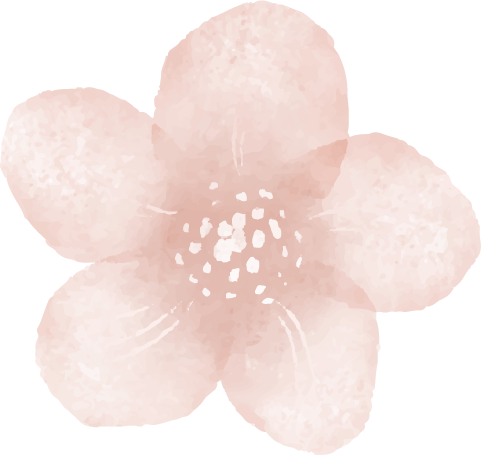 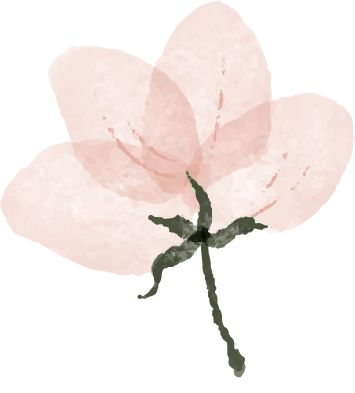 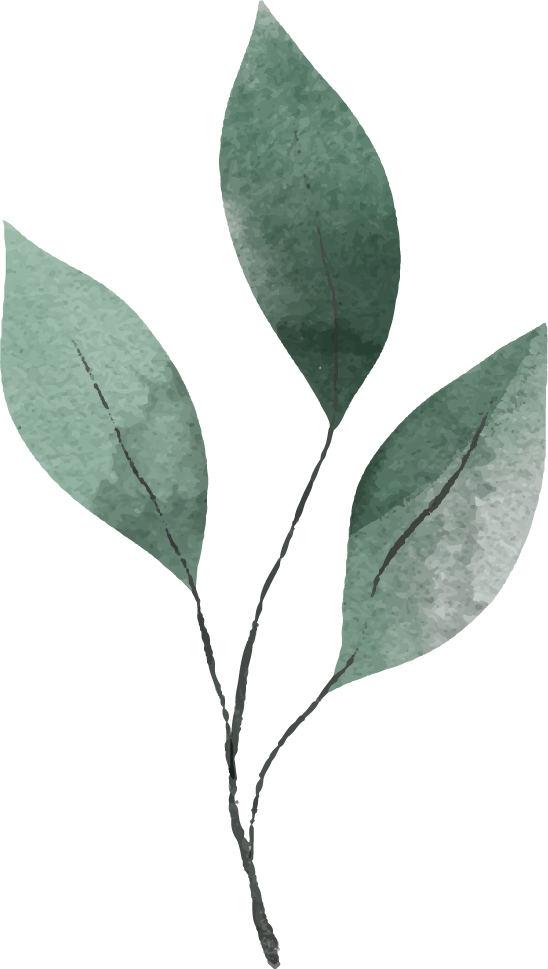 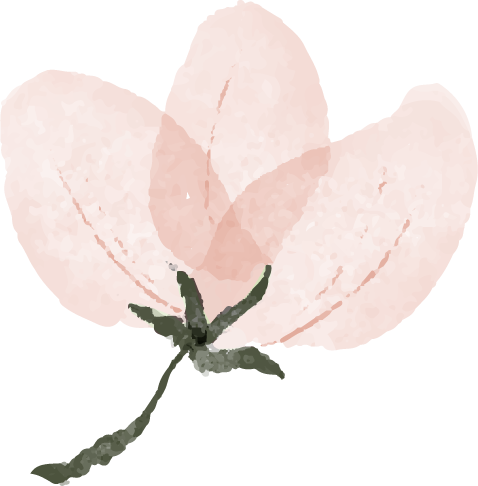 [Speaker Notes: © 2024 Carolyn D. Townes, OFS]
Benediction & Blessing
In a world fraught with pain and division, I recognize the profound impact of small, compassionate actions. Each gesture of kindness, each effort to promote justice, and each step towards environmental stewardship contributes to the larger tapestry of healing and hope.
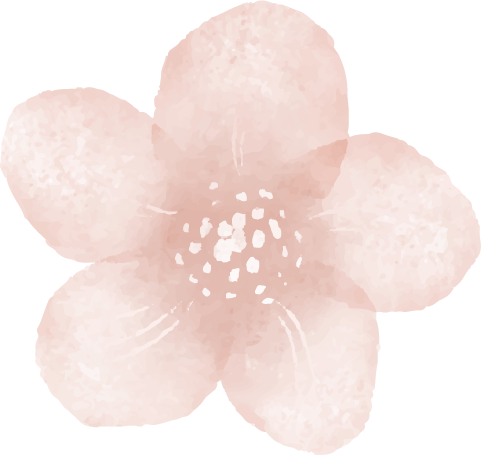 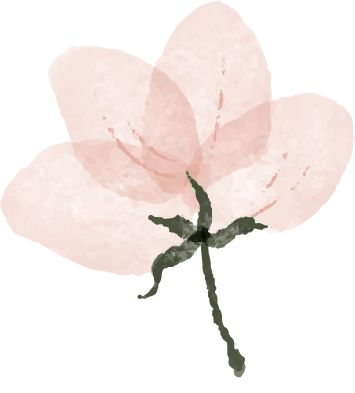 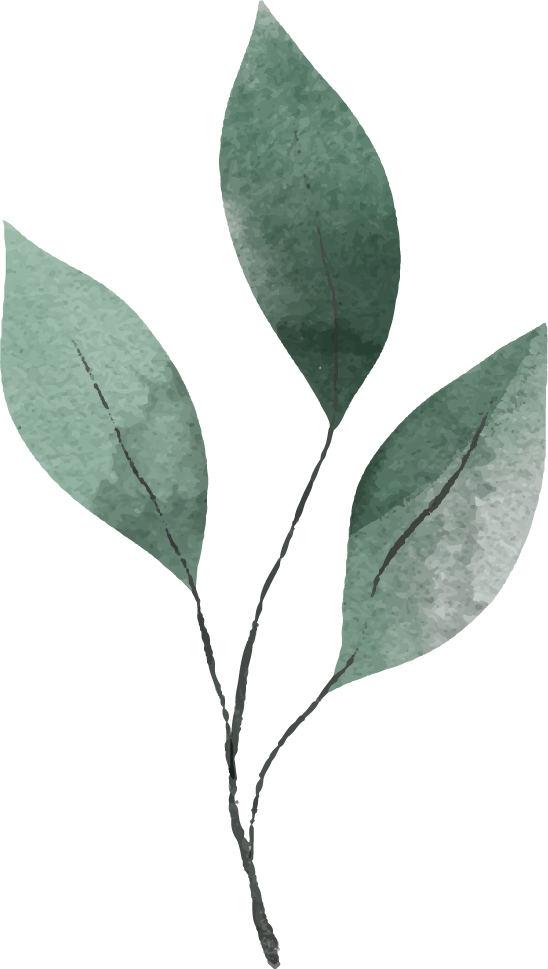 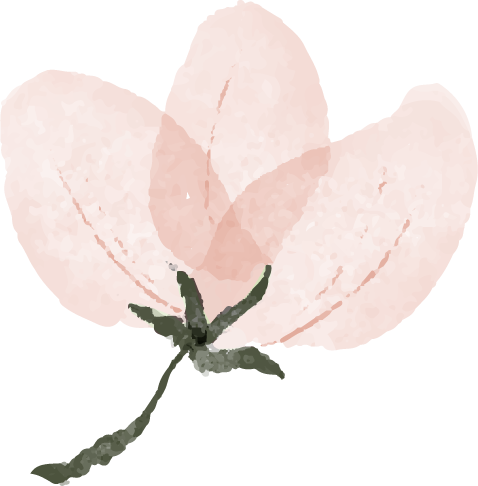 [Speaker Notes: © 2024 Carolyn D. Townes, OFS]
Benediction & Blessing
May this examination inspire not just reflection but tangible action. Let it be a catalyst for deeper empathy, greater solidarity, and a renewed commitment to living out the Gospel in everyday life. As I move forward, I carry the spirit of St. Francis, striving to be an instrument of peace and a beacon of love in a wounded world. Amen.
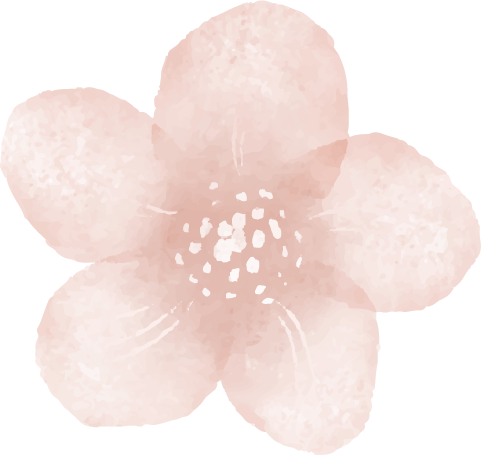 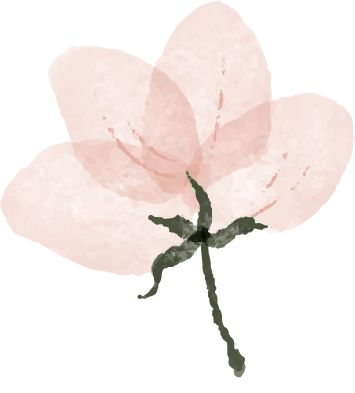 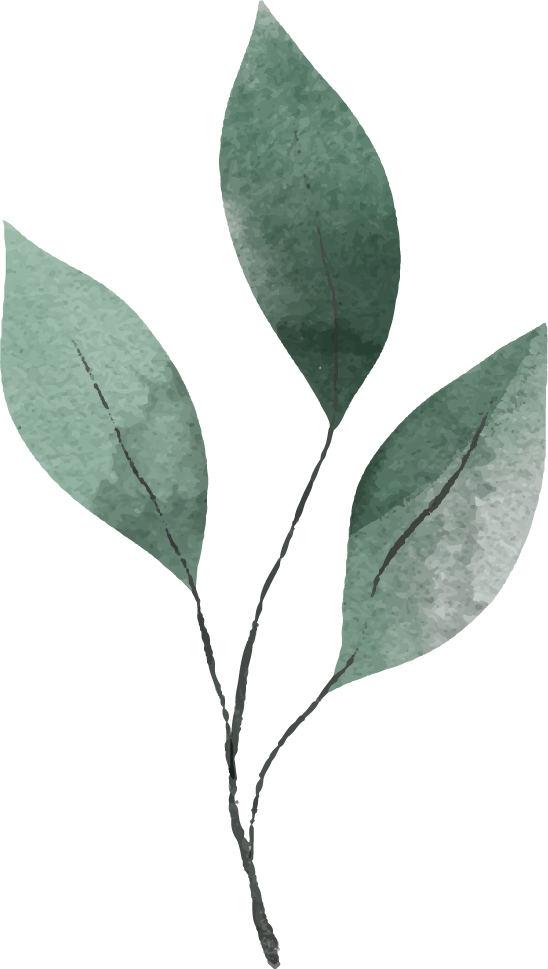 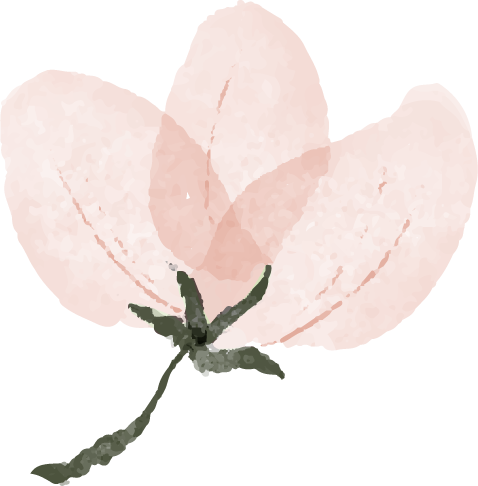 [Speaker Notes: © 2024 Carolyn D. Townes, OFS]
[Speaker Notes: © 2024 Carolyn D. Townes, OFS]